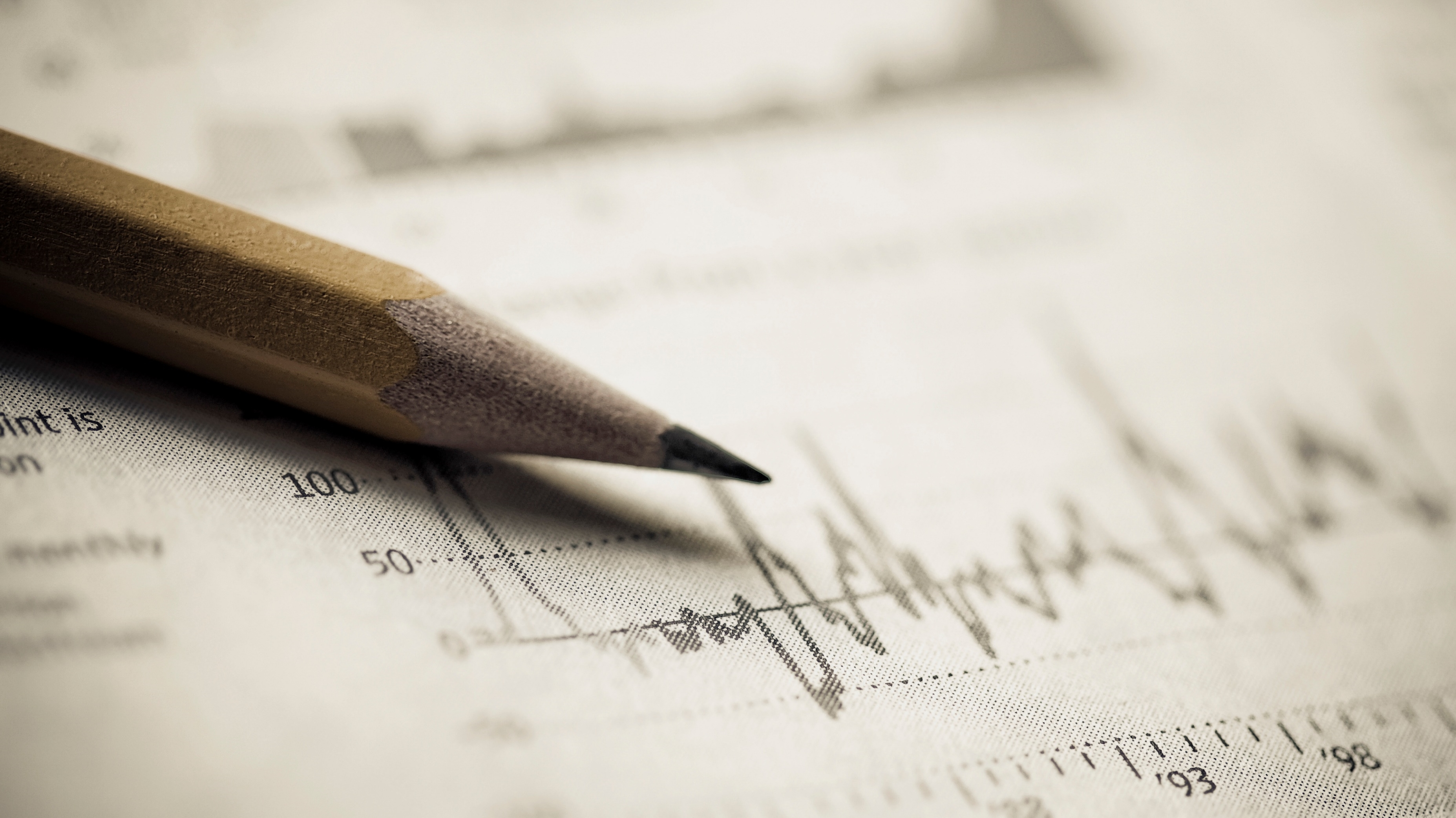 Using Softmax and Cross Entropy in a NN – Derivatives
Gates
Reference: https://towardsdatascience.com/derivative-of-the-softmax-function-and-the-categorical-cross-entropy-loss-ffceefc081d1
Topics and Reminders
Topics
The Derivative of the Softmax
The Jacobian
The Categorical Cross-Entropy Loss Function
Blending Softmax with Cross Entropy
The Final dL/dz for weight/bias updates
Notes
Our last activation function to create the Y^ values will be the Softmax.
Our Loss (AKA Error or Cost) function will be the Categorical Cross Entropy. 
Our Y is hot-encoded.
NOTE: Most images in this slide deck are borrowed from Thomas Kurbiel (published in Towards Data Science)
This image shows the Softmax transformation of a single 4-class output. Here, z1 is category 1, z4 is category 4, etc.
Y^
Applying the Softmax
The s values are non-negative
Values (s1, ..sn) sum to 1
Values lie between 0 and 1
Z2 = [ h1w(2)11 + h2w(2)21 + c1     h1w(2)12 + h2w(2)22 + c2       h1w(2)13 + h2w(2)23 + c3                    h1w(2)11 + h2w(2)21 + c1    h1w(2)12 + h2w(2)22 + c2        h1w(2)13 + h2w(2)23 + c3 ]
In this presentation, “z” will be used to describe the linear equations used to create Y^. 

Note also that “s” will be used to describe softmax(z).

Y^ = S(Z2)

Example:
Y^1 = S(z1)
Jacobian matrix
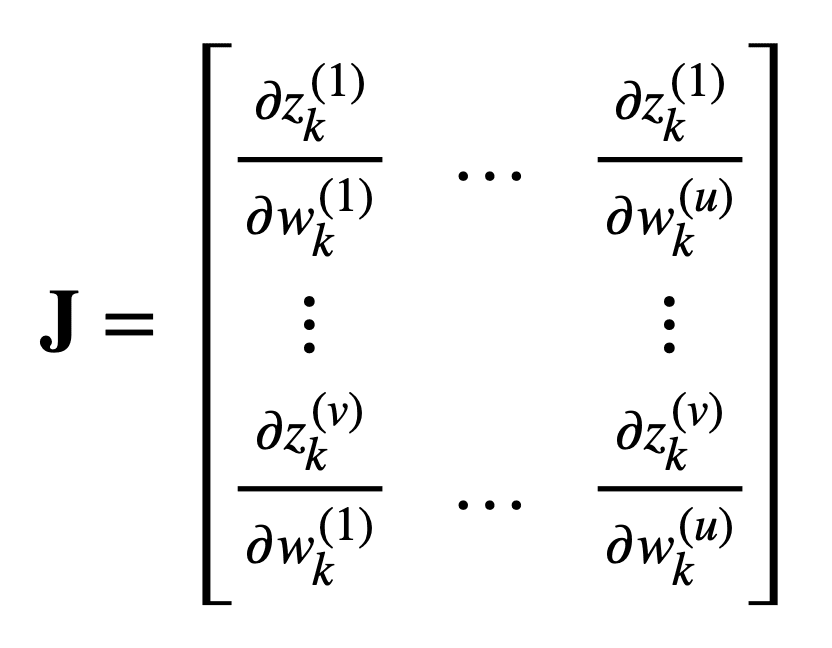 Jacobian is often interchangeably used to refer to both the Jacobian matrix or its determinant. 

The Jacobian matrix collects all first-order partial derivatives of a multivariate function that can be used for backpropagation.
Overall Goals
1) Compute the Jacobian matrix of the softmax function. 
2) Compute the gradient of the categorical cross-entropy loss for backpropagation.

Good news – 
Because we are using one-hot encoding, softmax, and categorical cross entropy together, the solution will be very simple.
Derivative Softmax Function
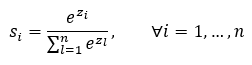 The softmax function is a vector function, which takes a vector as input and produces a vector as output:

This Jacobian represents the set of partial derivatives for the softmax applied to a predicted output vector and with respect to calculating the derivative of the Loss function.
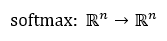 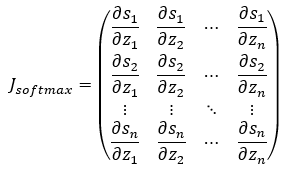 Step 1: Logarithmic Derivative
1) Each output of the softmax function depends on all the input values 
2) For this reason the off-diagonal elements of the Jacobian aren’t zero.
3) Since the outputs of the softmax function are strictly positive values, we can take the partial derivative of the log of the output (also called “logarithmic derivative”) to simplify the derivative.
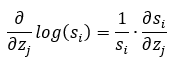 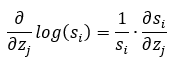 Math Part 1
Rearrange the terms
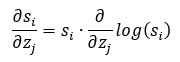 Let’s work on this part first for a few slides, and then we will multiply the si
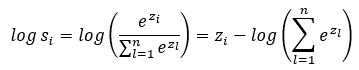 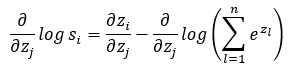 Therefore….
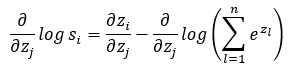 So far, we are here:
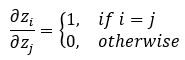 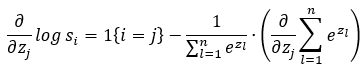 NOTE:
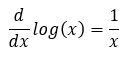 This is called an indicator function. It is “1” here when I = j and 0 otherwise
From here:
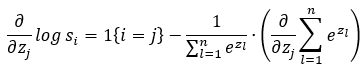 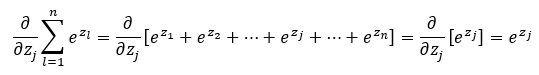 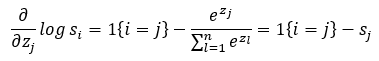 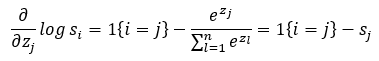 Recall that 1{i = j} means that this is 1 when i = j and 0 otherwise.
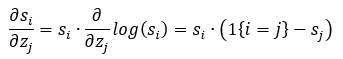 Recall that we are trying to find this:
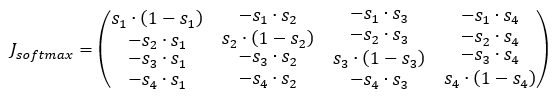 But- do not panic!
Because we are using one-hot encoding and categorical cross-entropy, our derivative will simplify – A LOT!
Notes about Categorical Cross-Entropy
1) The categorical cross-entropy loss is exclusively used in multi-class classification tasks.
2) Each sample (input vector) belongs to (represents) exactly ONE class (or category)
3) The label (Y) is one-hot encoded and so is a vector of size C (C is for category)/

Recall – for a 4-class problem:
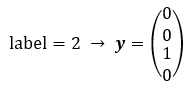 Cross Entropy
Takes as input, two discrete probability distributions (whose elements lie between 0 and 1 and sum to 1) and outputs a single real value (a measure of the entropy between the vectors).
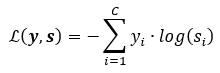 The smaller the cross-entropy, the more similar the two probability distributions are.
Softmax as the final activation function
Recall, our Loss function is:
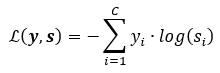 For Backpropagation, we need…
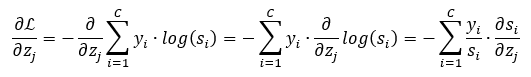 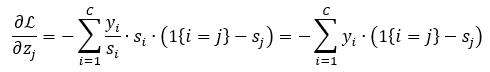 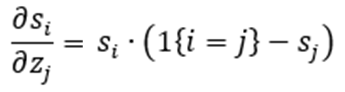 Recall
And Finally….
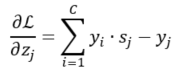 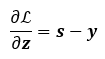 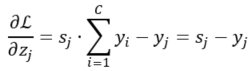 Recall that “s” is our y^
the one-hot encoded vector 𝒚 sums to 1